Kap 9 Fordjupingsoppgåva
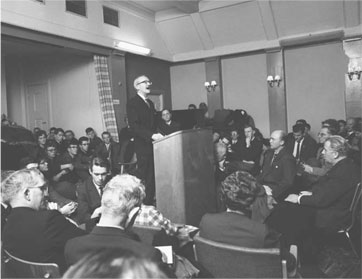 Lærerplanen seier at eleven skal kunne:

«gjennomføre ei sjølvvald og utforskande fordjupingsoppgåve med språkleg, litterært eller anna norskfagleg emne, og velje kommunikasjons-verktøy ut frå faglege behov»
Kjenneteikn ved fordjupingsoppgåva:
eit større individuelt, norskfagleg arbeid
presentasjonsform: skriftleg, munnleg eller som samansett tekst
emnet kan vere om litteratur, språk eller massemedium
eller ein kombinasjon av desse emna
Fasar i arbeidet:
Du skal arbeide ut frå ei problemstilling som avgrensar oppgåva di 
Du må finne og lese primær- og sekundærlitteratur
Fasar i arbeidet
Du må begynne disponering og utforming av innhaldet tilpassa den presentasjonsforma du vel
Du må skrive, utforme eller innlære presentasjonen
Bruk av kjelder
Du skal lage din eigen sjølvstendige tekst
Riktig bruk av kjeldene er eit hovudkriterium  for å få god karakter
Kjeldene må oppgis til læraren og evt. tilhøyrarar